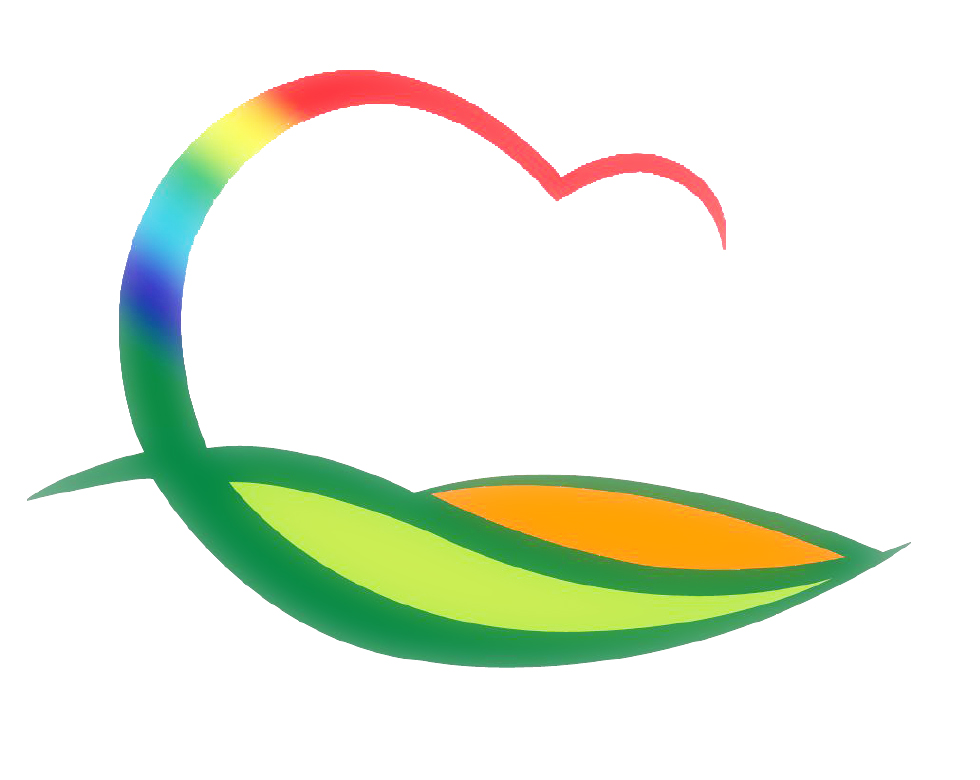 가 족 행 복 과
3-1. 초록우산 어린이재단 충북지역본부 후원금 전달식
4.  8.(금) 11:00 / 상황실 / 16명
뉴영동라이온스클럽 및 CJB 후원금 4,000만원 전달
 ※ 군수님 하실 일 : 인사말씀 및 기념촬영
3-2. 아동학대 대응 정보연계협의체 개최
4. 7.(목) 16:00 / 상황실 / 가족행복과장 외 6
학대피해·위기의심 아동 정보 공유, 협력방안 모색
3-3. 영동군민장학금 기탁식
4. 4.(월) 11:00 / 군수님실 / 한국자유총연맹 청년회장 오영도 / 100만원
4. 5.(화) 11:00 / 군수님실 / ㈜지씨셀 / 500만원
  ※ 군수님 하실 일 : 기념촬영